Istituto Comprensivo «Tommasone-Alighieri»
PdM 2022/25
Piano di Miglioramento
LA MISSION DELLA NOSTRA SCUOLA
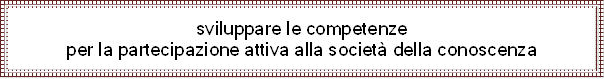 I VALORI DI RIFERIMENTO
Un’idea di studente come soggetto attivo, curioso, che si avvicina ai saperi dei grandi e al mondo della cultura senza paura e sudditanza, ma con spirito critico e aspirazione alla libertà
Un’idea di società inclusiva, solidale, attenta alla tutela dell’ambiente naturale e antropico e alla piena valorizzazione del patrimonio storico e culturale.
Istituto Comprensivo «Tommasone-Alighieri»
PdM 2022/25
Istituto Comprensivo «Tommasone-Alighieri»
PdM 2022/25
Istituto Comprensivo «Tommasone-Alighieri»
PdM 2022/25
Istituto Comprensivo «Tommasone-Alighieri»
PdM 2022/25
Percorso formativo 1 – Digitalizzare e innovare
Istituto Comprensivo «Tommasone-Alighieri»
PdM 2022/25
Percorso formativo 1 – Digitalizzare e innovare
Istituto Comprensivo «Tommasone-Alighieri»
PdM 2022/25
Percorso formativo 2 - La scuola come laboratorio di ricerca Ambientale
Istituto Comprensivo «Tommasone-Alighieri»
PdM 2022/25
Percorso formativo 2 - La scuola come laboratorio di ricerca Ambientale
Istituto Comprensivo «Tommasone-Alighieri»
PdM 2022/25
Percorso formativo 3 – Educazione all’affettività
Istituto Comprensivo «Tommasone-Alighieri»
PdM 2022/25
Percorso formativo 3 – Educazione all’affettività
Istituto Comprensivo «Tommasone-Alighieri»
PdM 2022/25
Percorso formativo 3 – Educazione all’affettività